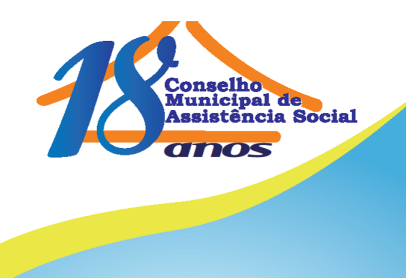 “Avanços e desafios na implementação da Política de Assistência Social”
Fátima Valéria Ferreira de Souza
Professora Adjunta/UFRJ
Princípios Éticos para a oferta da Proteção Socioassistencial no SUASA NOB-SUAS (2012) em seu Art. 6°
XI-Garantia incondicional do exercício do direito à participação democrática dos usuários, com incentivo e apoio à participação.
Por que, na assistência social,  a participação ainda está muito restrita aos Conselhos e Conferências?
O que é assistência social?Quais as especificidades da assistência social?
Objetivos da Assistência Social
Proteção Social: resguardar os sujeitos em situações específicas de vulnerabilidades e riscos sociais, com provisões que alcancem a dimensão preventiva e proativa. 

Vigilância Socioassistencial: conhecer o território por meio de diagnósticos que indiquem necessidades e potencialidades e assegurar convergência entre demandas e ofertas. 

Defesa de Direitos: ampliar o acesso a direitos sociais, e informações sobre direitos e sobre quais órgãos devem ser buscados em caso de ameaça ou violação.
Seguranças socioassistenciais
Segurança de Sobrevivência;

Segurança de Acolhida;

Segurança de convívio ou vivência familiar e comunitária.
Vulnerabilidades Sociais, decorrentes: 
ciclo de vida;
situação de pobreza;
das barreiras enfrentadas pelas pessoas com deficiências;
da falta de acesso às políticas públicas;
da falta de infraestrutura nos territórios;
da ocorrência de discriminações e apartações. 

Riscos pessoais e sociais, decorrentes 
vivência de situações que impliquem na violação de direitos humanos e ameacem a integridade física, psíquica e relacional;
Violência intrafamiliar;
Abuso e exploração sexual,;
Trabalho infantil;
Abandono;
Isolamento;
Situação de rua, dentre outras.
Avanços da Assistência Social
Após 25 anos de Constituição Federal, 20 anos de LOAS, 9 anos de PNAS e 8 anos de SUAS
Dados do MDS
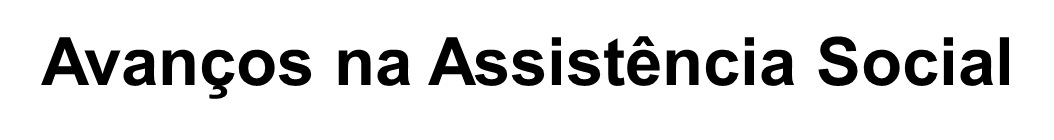 Legislação e normatização;

Definição das especificidade de atribuições;

Gestão com comando único e organicidade das ações;

Sistema com oferta de Serviços, Programas, Projetos e Benefícios;

Gestão do Trabalho;

Financiamento Público;

Participação e controle social.
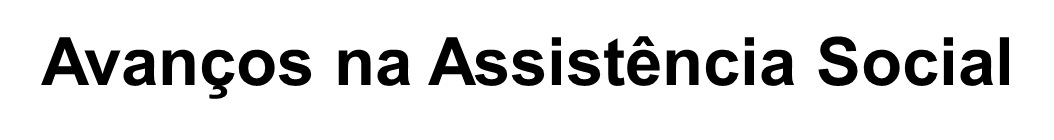 Gestão do trabalho e Educação Permanente; 

Incentivo ao aprimoramento da gestão – IGD SUAS/ IGD PBF;

Ampliação da cobertura de atendimento;

Ampliação de serviços para atendimento às especificidades:  Centro Pop, Centro Dia, Abordagem Social, Residências Inclusivas, Lanchas, Equipes Volantes;

Adequação de desenhos de oferta de serviços e programas (Reordenamento): Serviços de Acolhimento, Serviço de Convivência e Fortalecimento de Vínculos; PETI;
Avanços na Assistência Social
Atenção socioassistencial a populações “invisíveis” – Busca Ativa, Lanchas, Equipes Volantes, Serviços para Pop Rua;
Lei do CEBAS
Acessuas Trabalho, BPC Trabalho e Pronatec (MEC);
Acompanhamento Familiar qualificado e continuado;
NOB/SUAS 2012: melhoria do desempenho e resultados, com aprimoramento da gestão e qualificação do atendimento, integrando planejamento e monitoramento;
Avanços em números
Fonte: MDS
Rede Cofinanciada 2013
Rede Cofinanciada 2013
Evolução de Beneficiários do BPC - 1996 a 2013
Fonte: Suíbe e Síntese/Dataprev.
Elaboração: DBA/SNAS/MDS.
Programa Bolsa Família
O contingente da população atendida pela política de assistência social não permite considerá-la, no Brasil, uma política focalizada (Sposati, 2009)
Evolução de Beneficiários do Bolsa Família - 2004 a 2013
O valor total do PBF teve aumento real de 60% entre 2010 e 2014
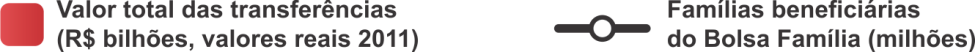 REDUÇÃO DA EXTREMA POBREZA EM 
TODAS AS FAIXAS ETÁRIAS 
(especialmente entre crianças e adolescentes)
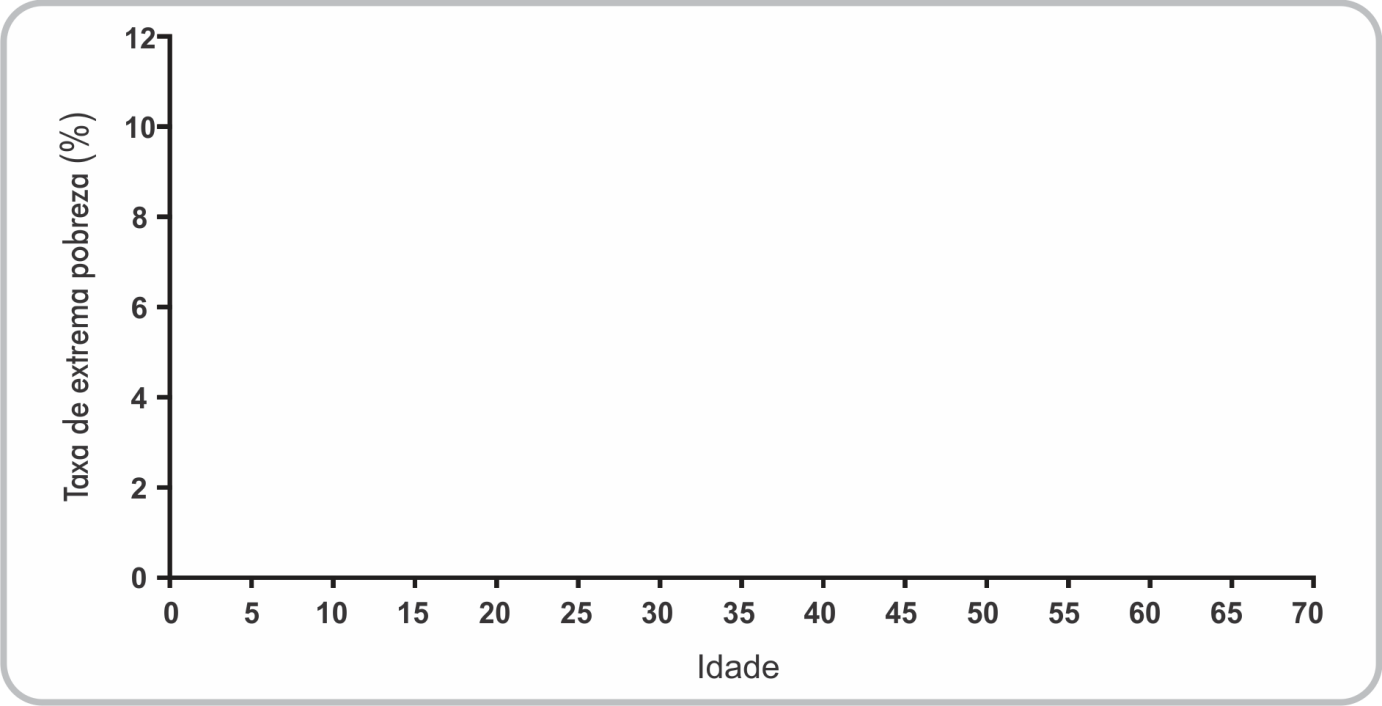 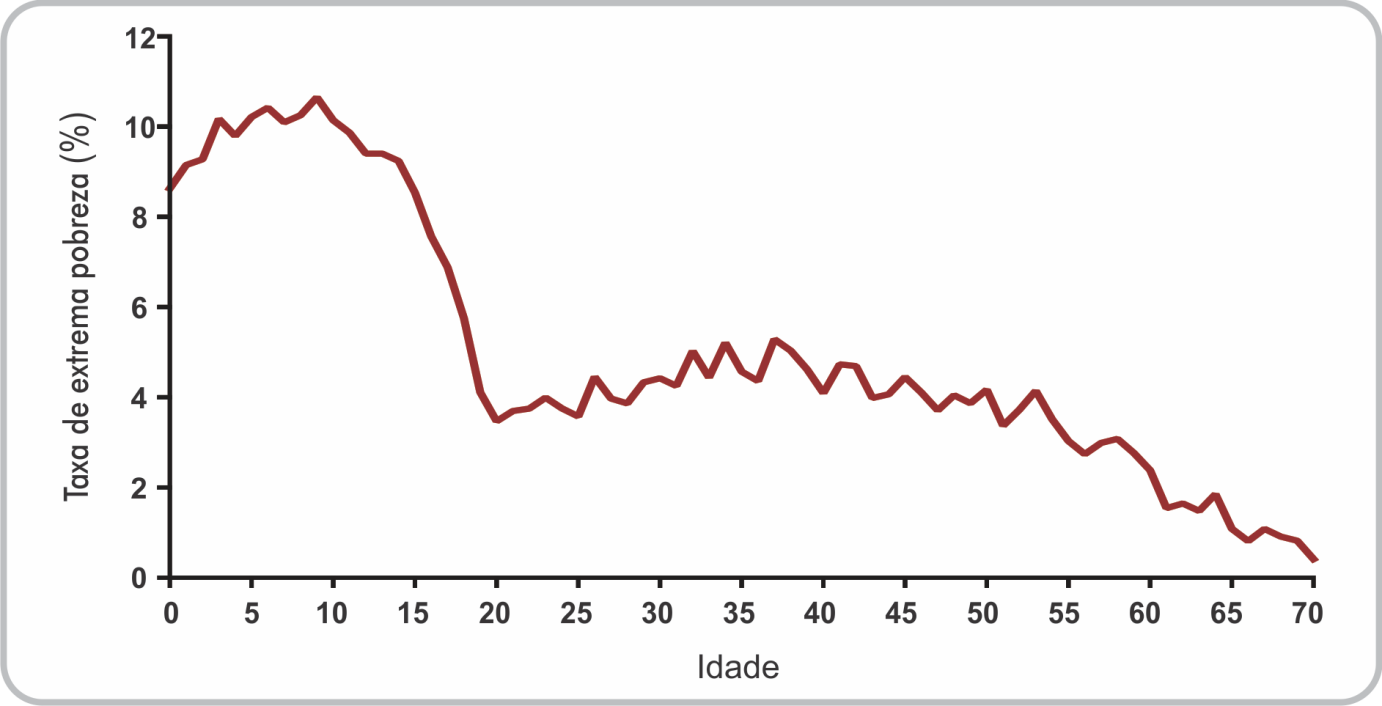 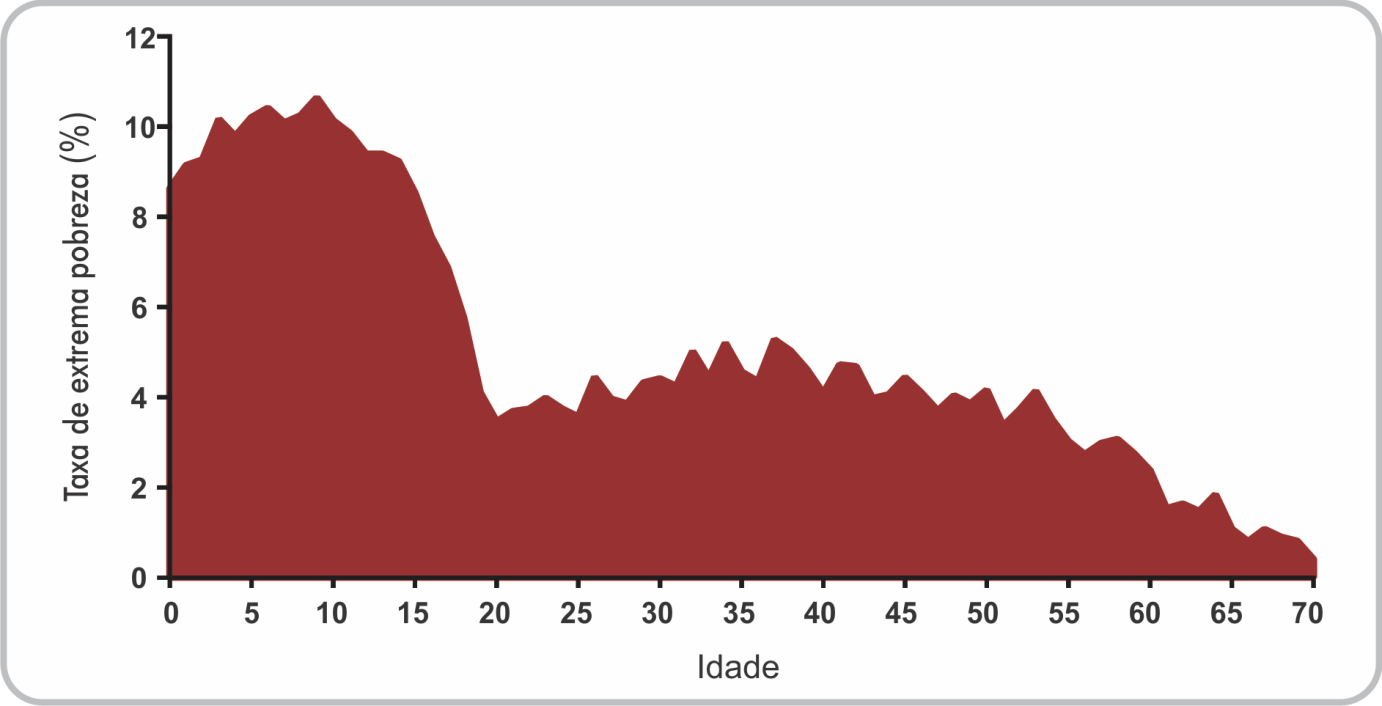 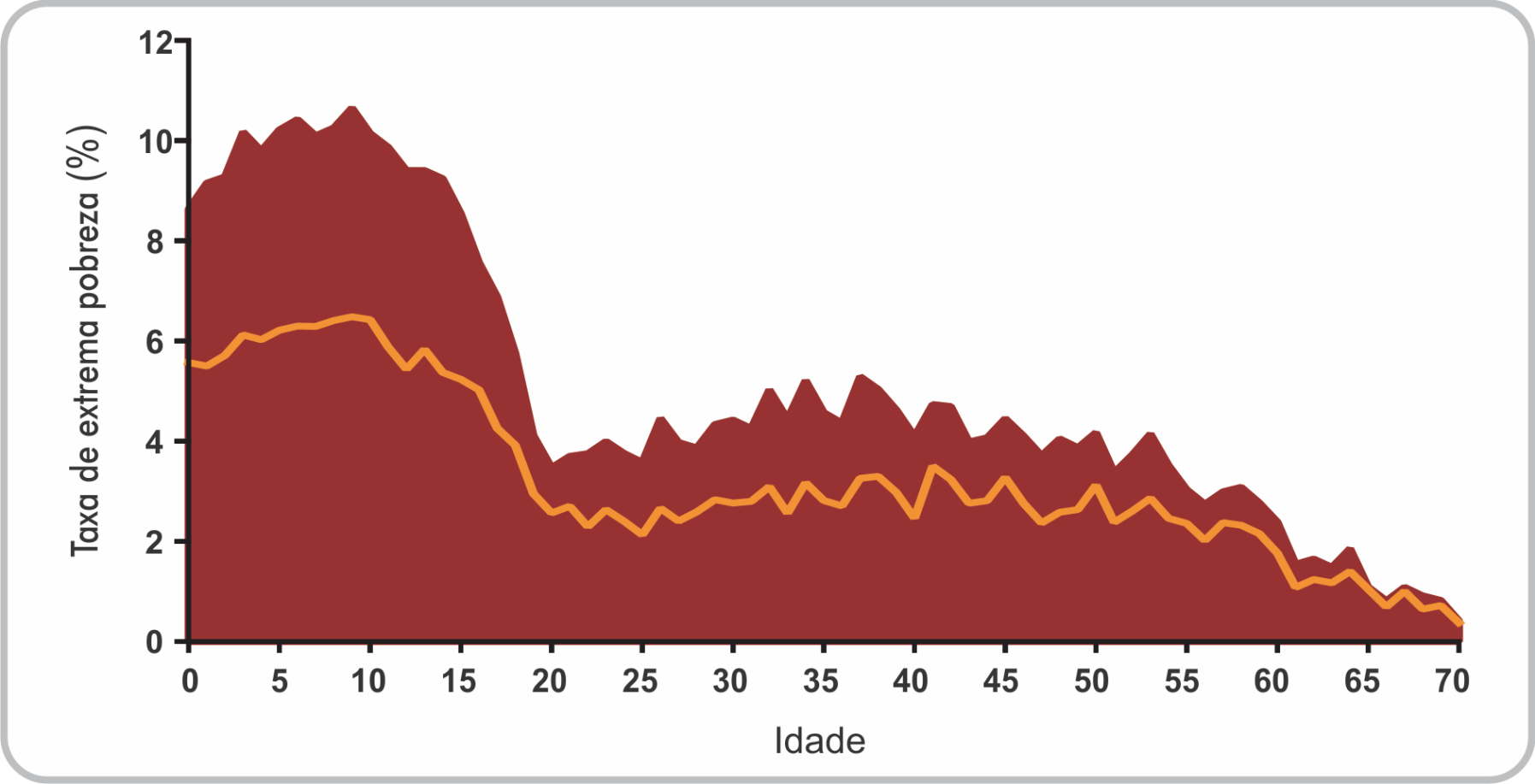 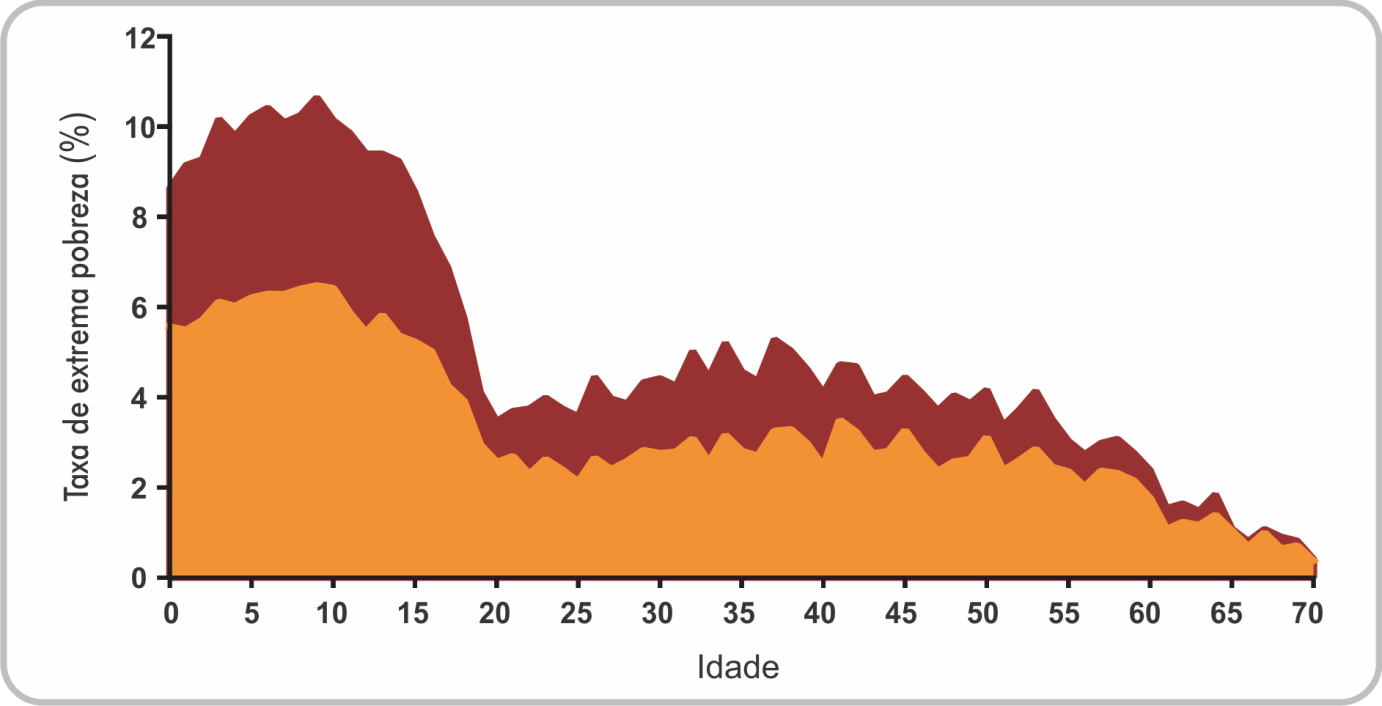 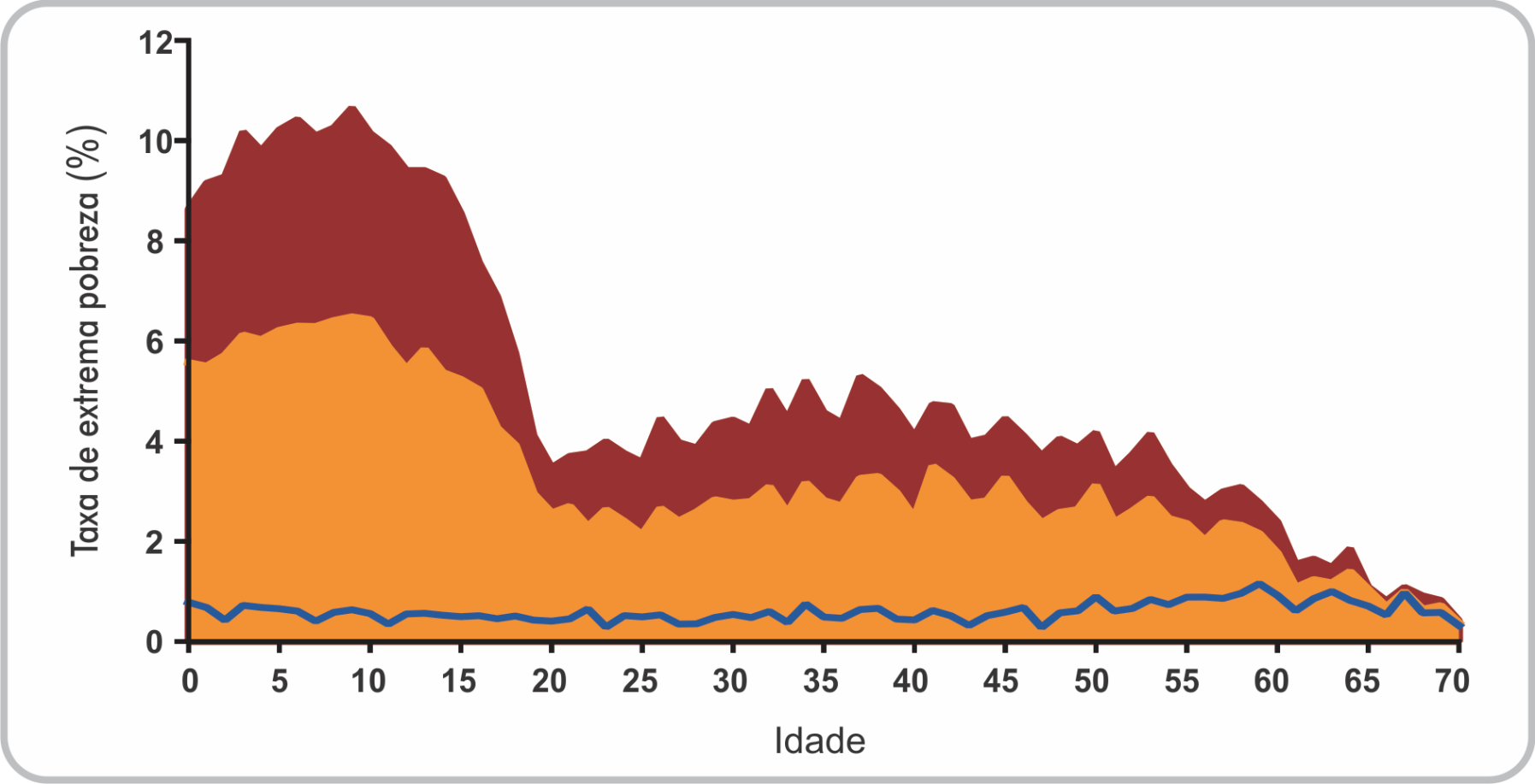 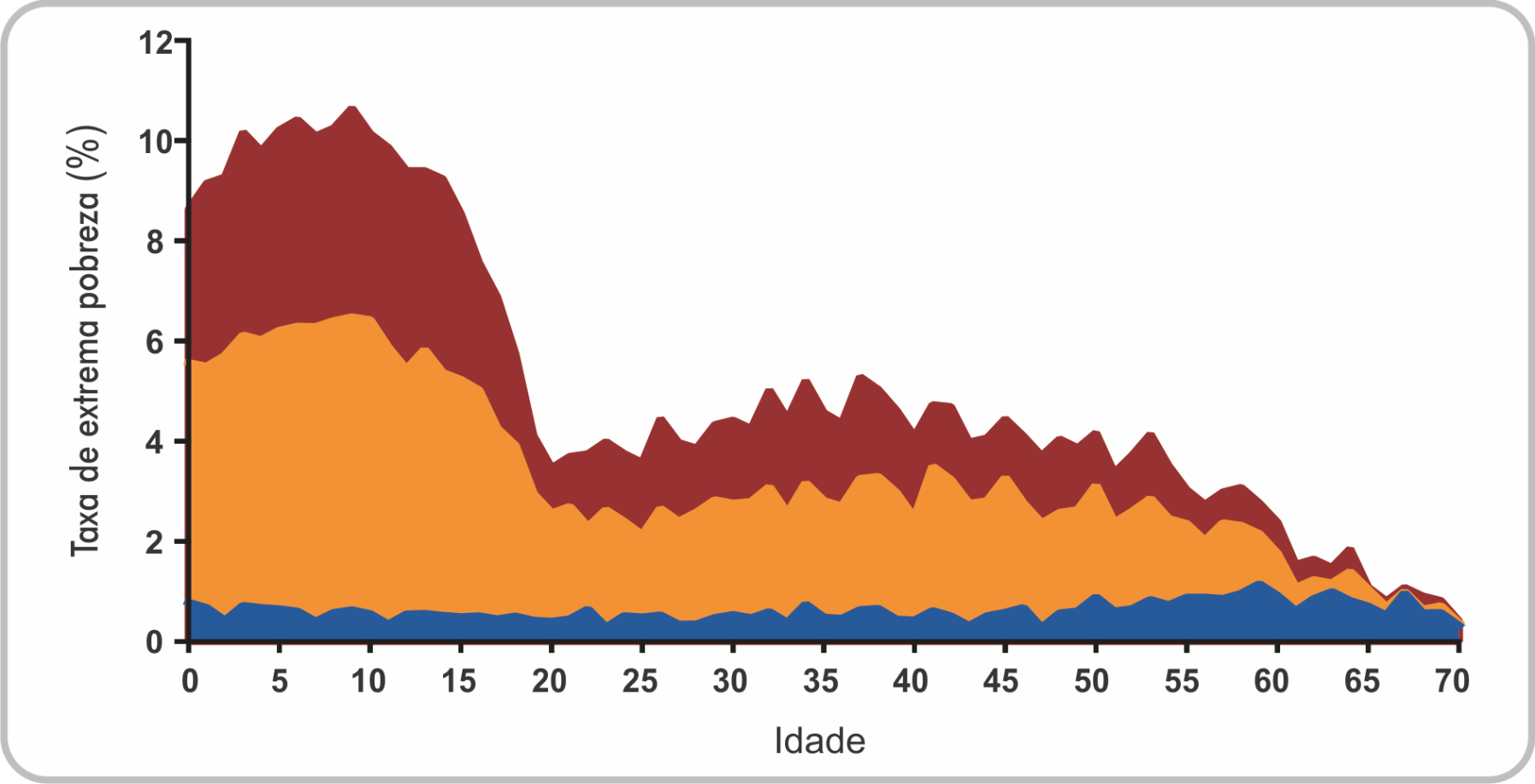 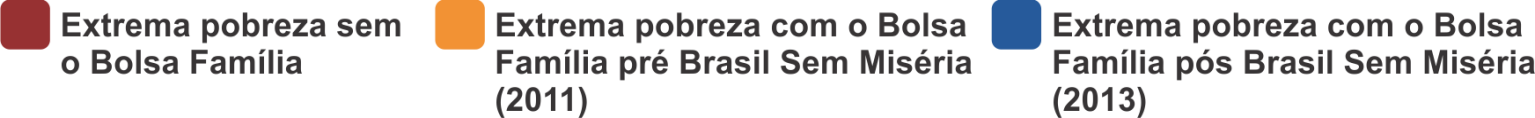 Fonte: Senarc/MDS. Simulação elaborada a partir do Cadastro Único e folhas de pagamento do Bolsa Família
[Speaker Notes: Do Caderno de Gráficos do BSM 2 anos -  Bolsa Família – Redução da extrema pobreza em todas as faixas etárias, especialmente entre crianças e adolescentes -   gráfico]
PRONATEC Brasil Sem Miséria
1,17 milhão de matrículas em cursos de qualificação profissional
67% de matriculas encaminhas pelo Acessuas Trabalho
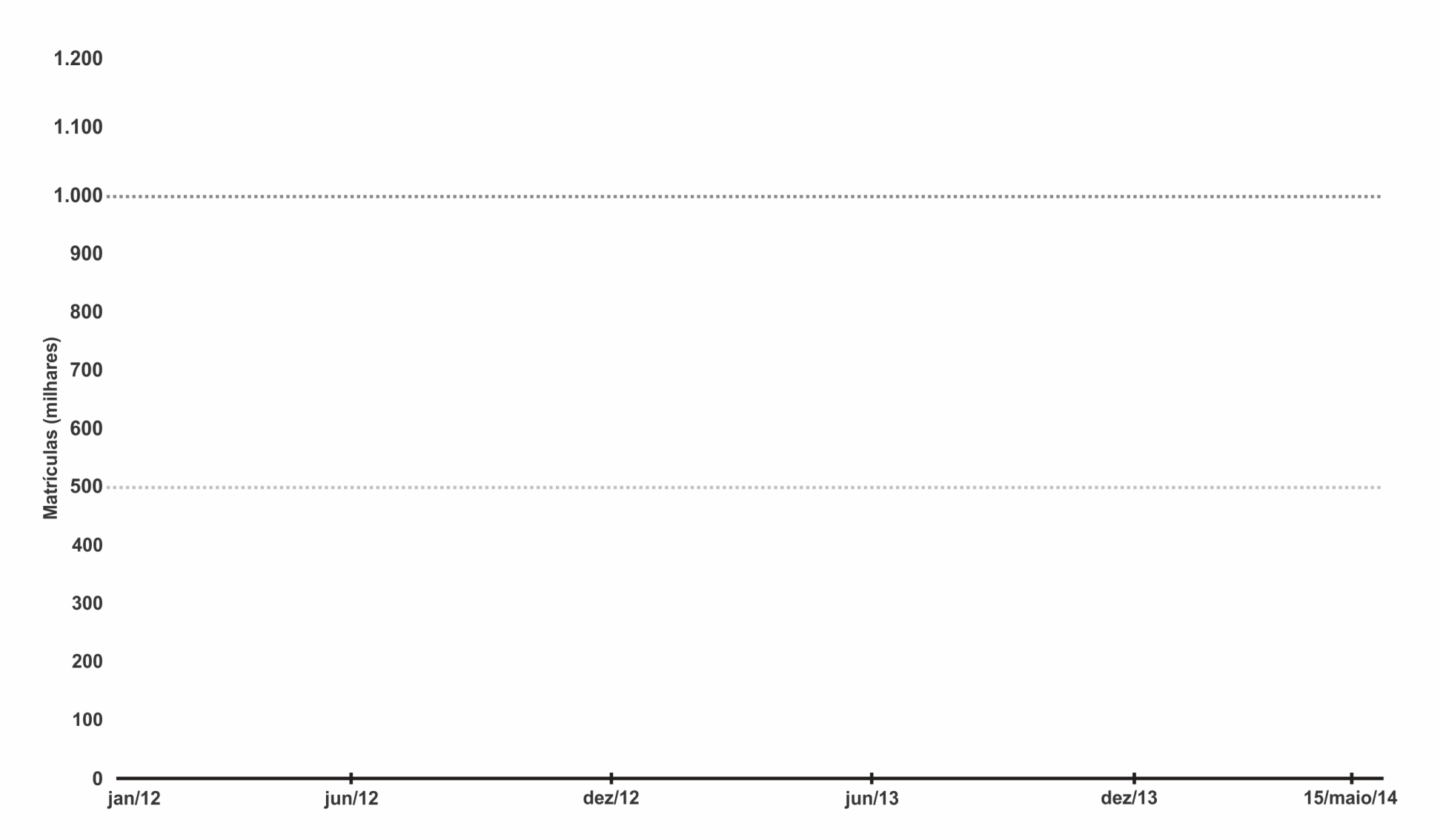 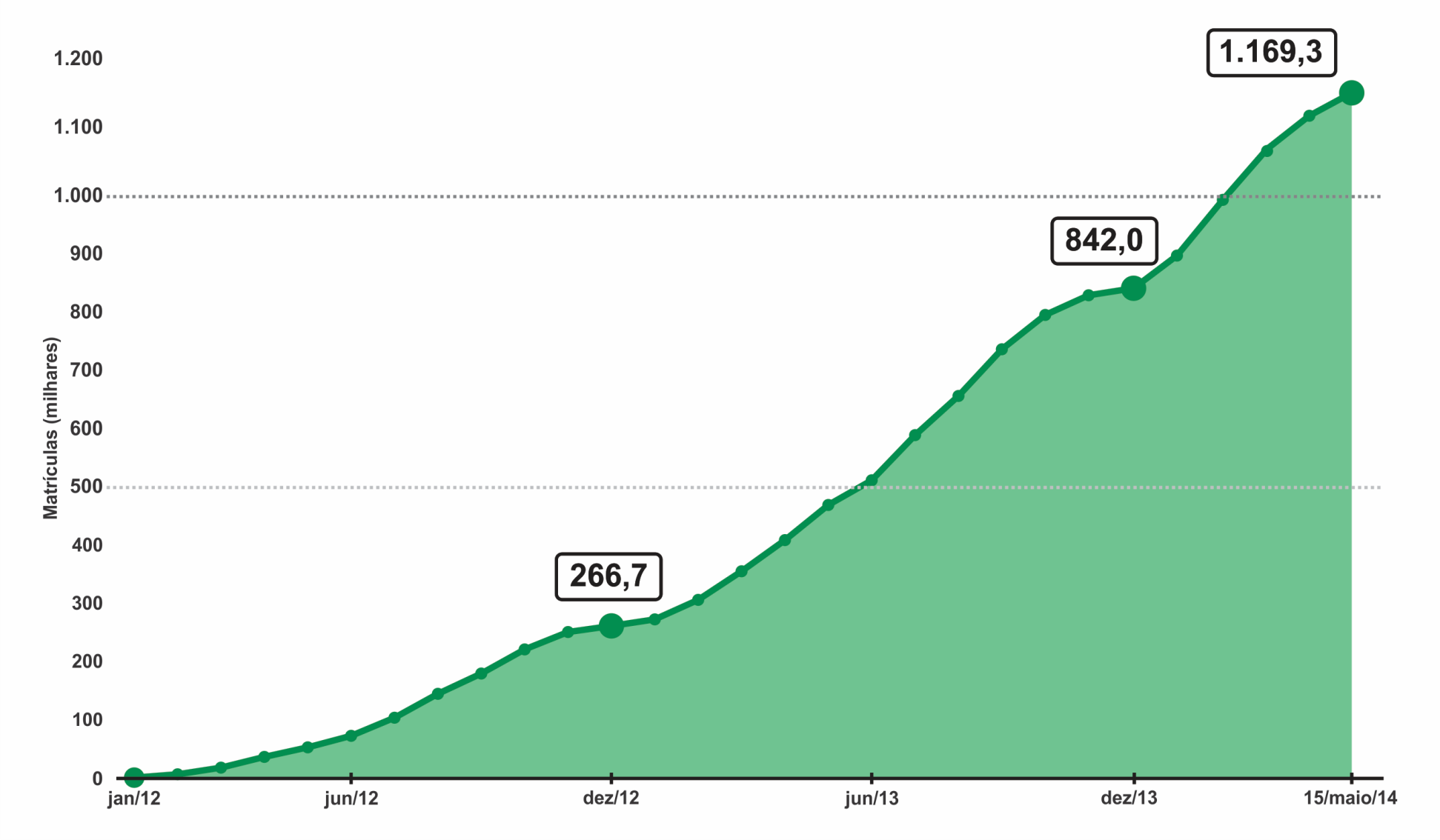 Fonte: SISTEC/MEC, 15 de maio de 2014.
Programa Acessuas Trabalho e BPC Trabalho
ACESSUAS TRABALHO
Pessoas em situação de vulnerabilidade e, ou risco social. 
Articulação, mobilização, acompanhamento e encaminhamentos, visando a  preparação e inclusão no mundo do trabalho.

Meta de Mobilização 2013: 1.388.740, em 738 municípios e DF 
Desafio:

Fortalecer as estratégias intersetoriais para a inclusão no mundo do trabalho (inclusão produtiva, intermediação de mão de obra, etc.).
BPC Trabalho: Programa interministerial (MDS, MEC, MTE e SDH).
 
Público: Beneficiários do BPC com deficiência, de 16 a 45 anos.

Objetivo: Identificar público potencial, áreas de interesse e barreiras existentes para alcançarem a qualificação/ingresso no mundo do trabalho.
Por que, apesar dos avanços, a assistência social ainda não é conhecida, como política pública, pela população?
1º. Direito Recente
Normatização
X
Implementação
2º. Convivência no mesmo território com práticas caritativas, religiosas, filantrópicas, etc. 

Assistência
Assistencialismo
Assistência Social
3º. Em decorrência do histórico processo de desigualdade social, o público alvo é muito amplo e diversificado.
Público alvo x público usuário
Parabéns ao CMAS!Obrigada   pela atenção!
fatimavaleria@ess.ufrj.br